WAD VEERKRACHTIG!
WadLab | Ecothon duurzame mobiliteit Waddeneilanden
4 december 2019 RWS LEF Westraven Utrecht
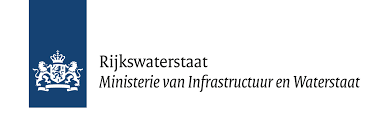 Naar een veerkrachtige Waddenecologie en een duurzame Waddeneconomie!
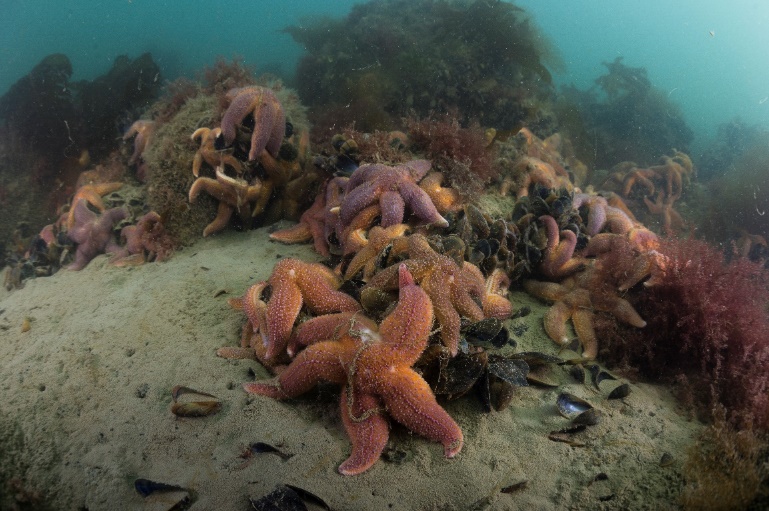 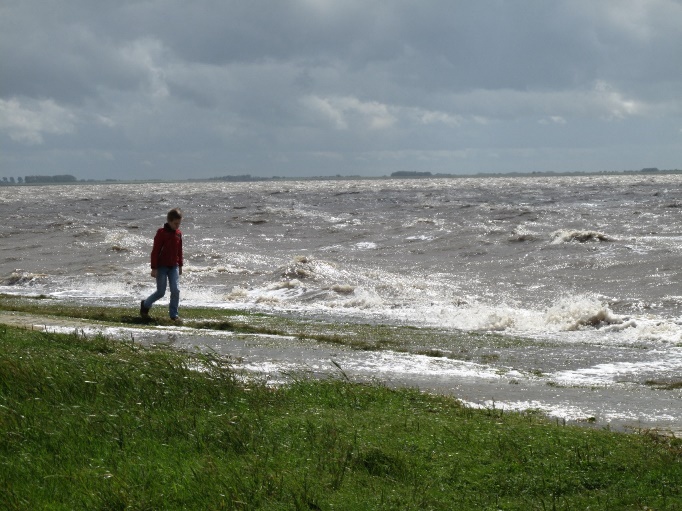 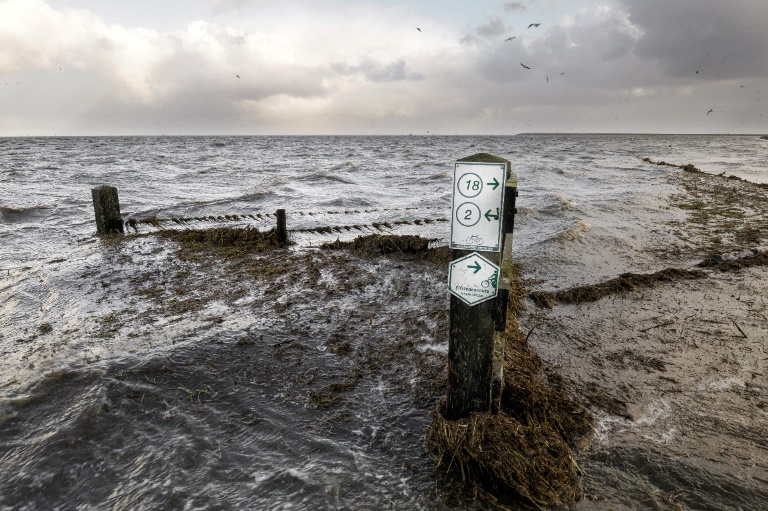 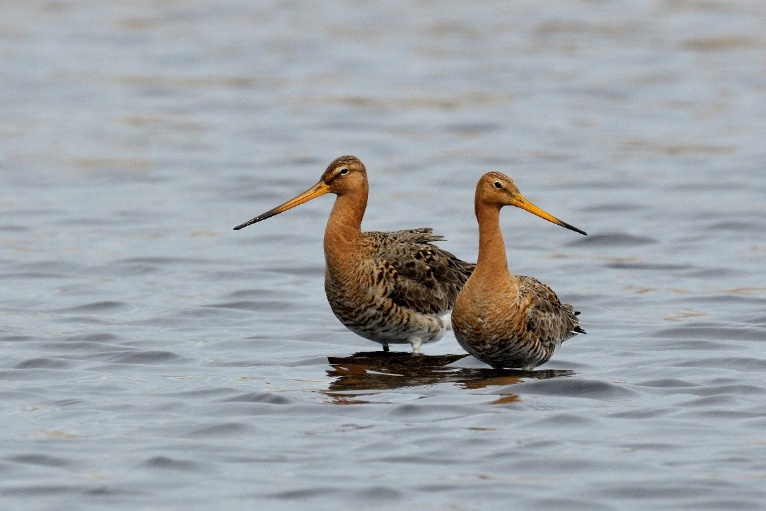 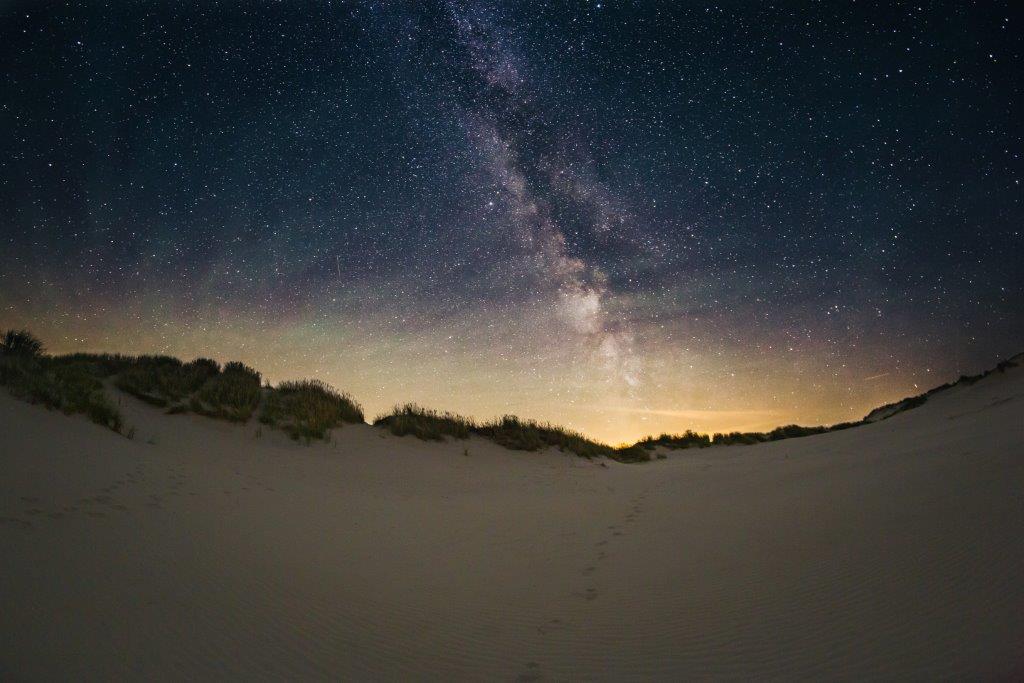 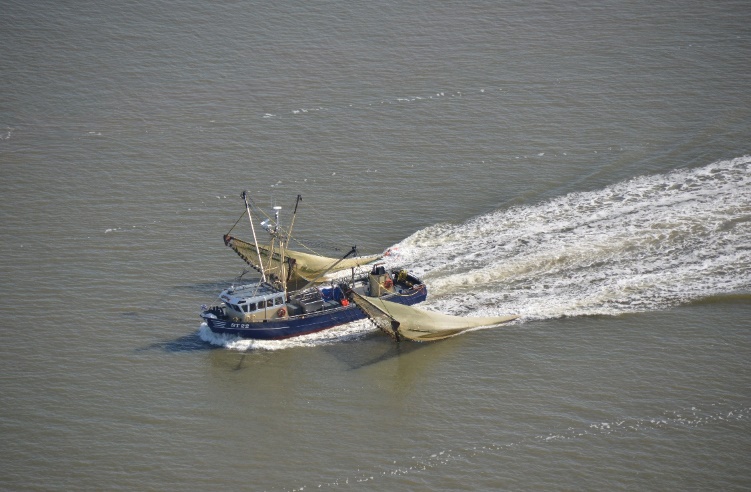 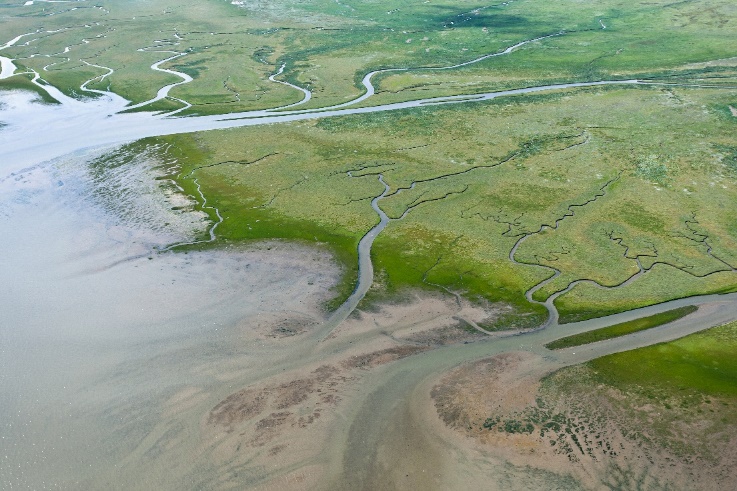 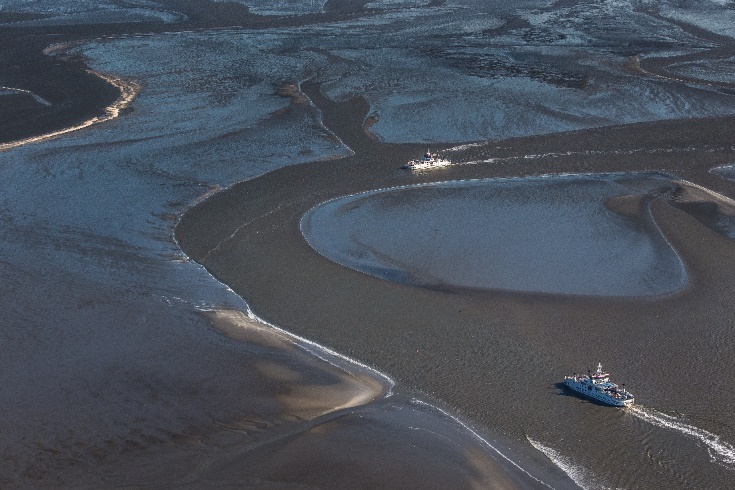 Natuurverbetering en transitie naar duurzaam medegebruik
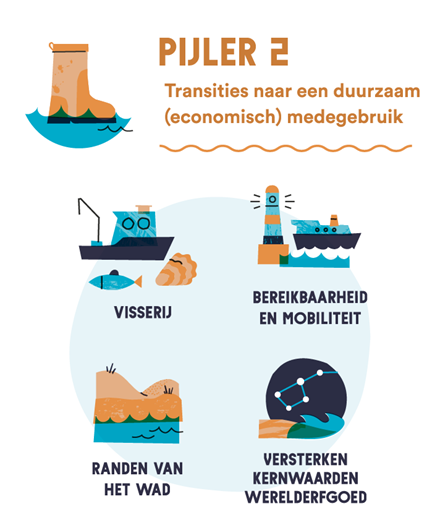 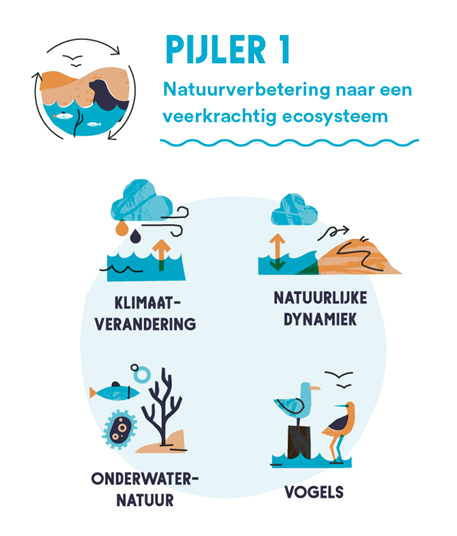 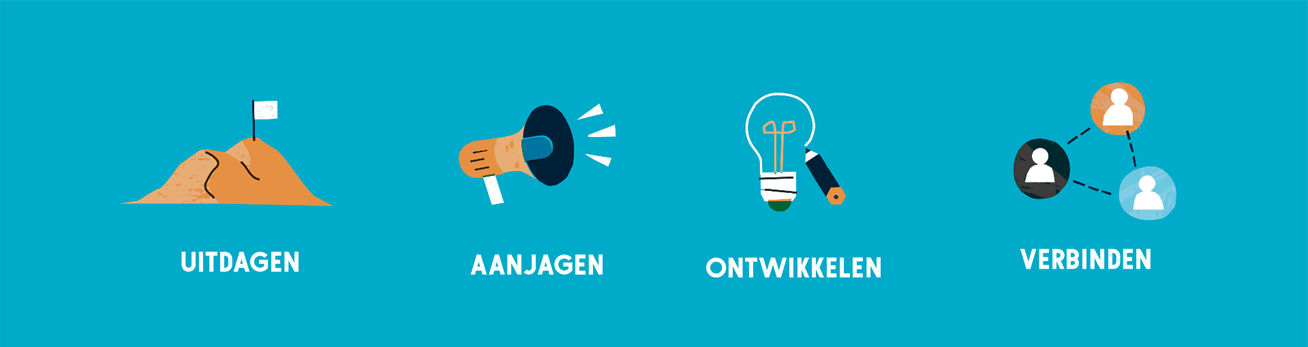 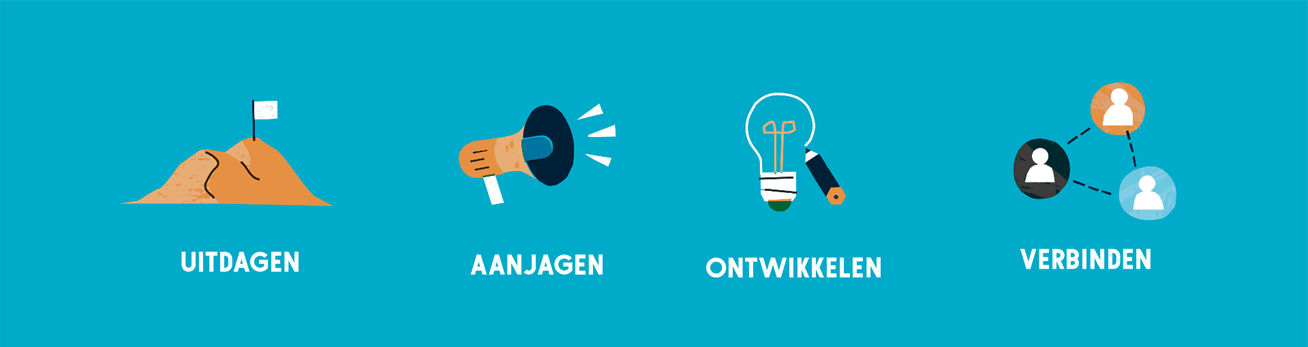 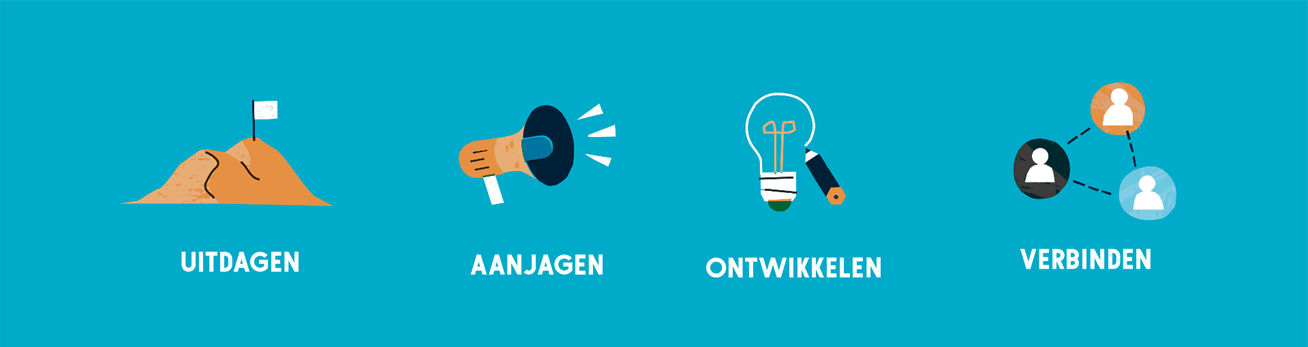 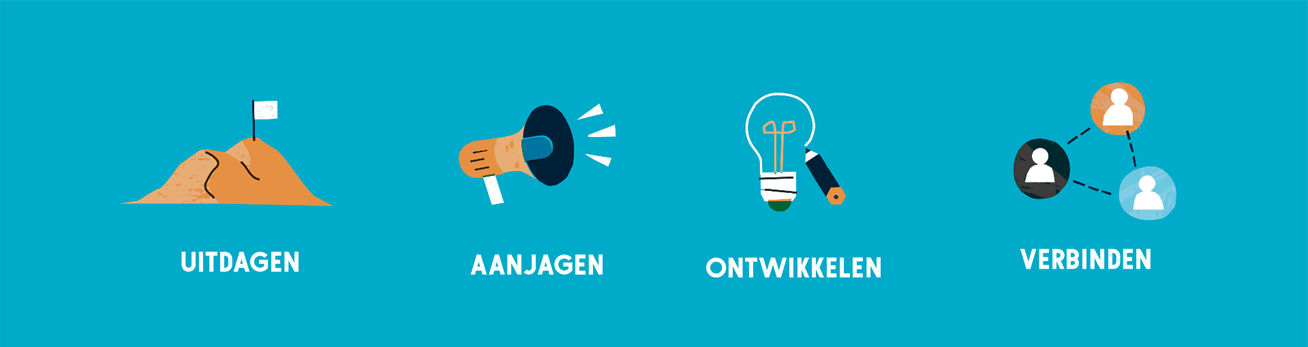 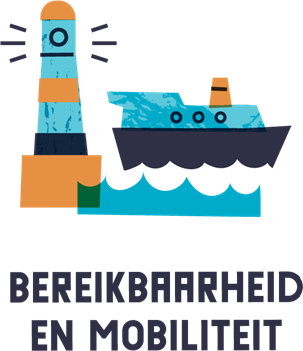 Lange termijn verkenning bereikbaarheid en mobiliteit
Waarom een lange termijn verkenning ?
Sterk groeiend “baggerbezwaar” > ecologisch ingrijpen  / uitstoot / €’s
Klimaateffecten > zeespiegelstijging ?!
Technologische mobiliteitsontwikkelingen
Grote verduurzaamingsambities > emissieloze mobiliteit ?!
Onvolhoudbaarheid ?!
Aanleiding WadLab | Ecothon
PRW opdracht: “maken van een schets voor het inrichten van het benodigde proces voor de bereikbaarheid op de lange termijn (2050)” : “transitieschets” gereed eind 2020
Ecothon is een vervolg (verdieping) op de Hackathon duurzame mobiliteit Waddeneilanden (Terschelling, 2018): beide input voor “transitieschets” !
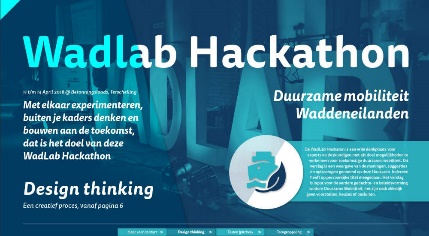 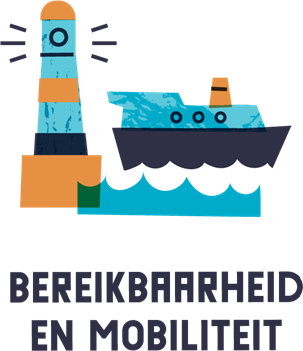 Transitieschets
Co-creatie PRW ~ Green Bridges i.s.m. stakeholders
Eind 2020 gereed
RWS, CWN, Waddenprovincies = Opdrachtgevers
RWS geeft opvolging
Agenda vd
Wadden 2050
gereed
Gebiedsagenda 
Wadden 2050
start
RCW 
Advies
beleidspoor
Transitieschets 
werksessie I
Opdracht PRW 3.0
ECO !
Transitieschets 
werksessie II
Transiitieschets
Start
ntb
processpoor
Transitie-analyse
Transitie-paden
Transitie-perspectief
SOCIO
EURO
ontwikkelspoor
ntb
Hackathon 2018
ntb
Techno Scan
Ecothon 2019
TECHNO
2020
2018
2019
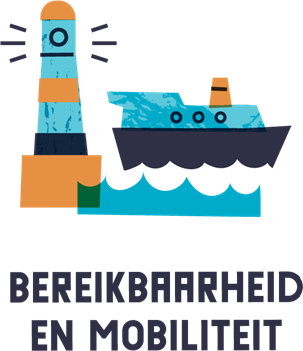 WadLab | Ecothon (inhoud)
Scope
gehele NL-waddengebied
Focus
Bereikbaarheid Waddeneilanden
Uitgangspunten: 
Veiligheid & bereikbaarheid Waddeneilanden blijven gewaarborgd
Mobiliteit en bereikbaarheid als middel voor leefbaarheid op de eilanden (wonen, werken en recreëren) 
Ecologie en economie in balans
Kernwaarden Waddengebied centraal (natuur, rust, ruimte, donkerte)
Waddenzee Werelderfgoed !
Centrale vraag
Hoe ziet een toekomstig (ultiem) duurzaam mobiliteitsysteem naar de Waddeneilanden eruit, kijken vanuit de kwaliteit & kwestbaarheid van het ecosysteem ?
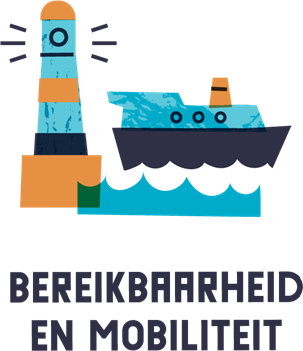 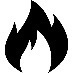 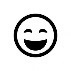 WadLab | Ecothon (vorm)
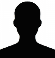 Design Thinking & Gamestorming







Codes
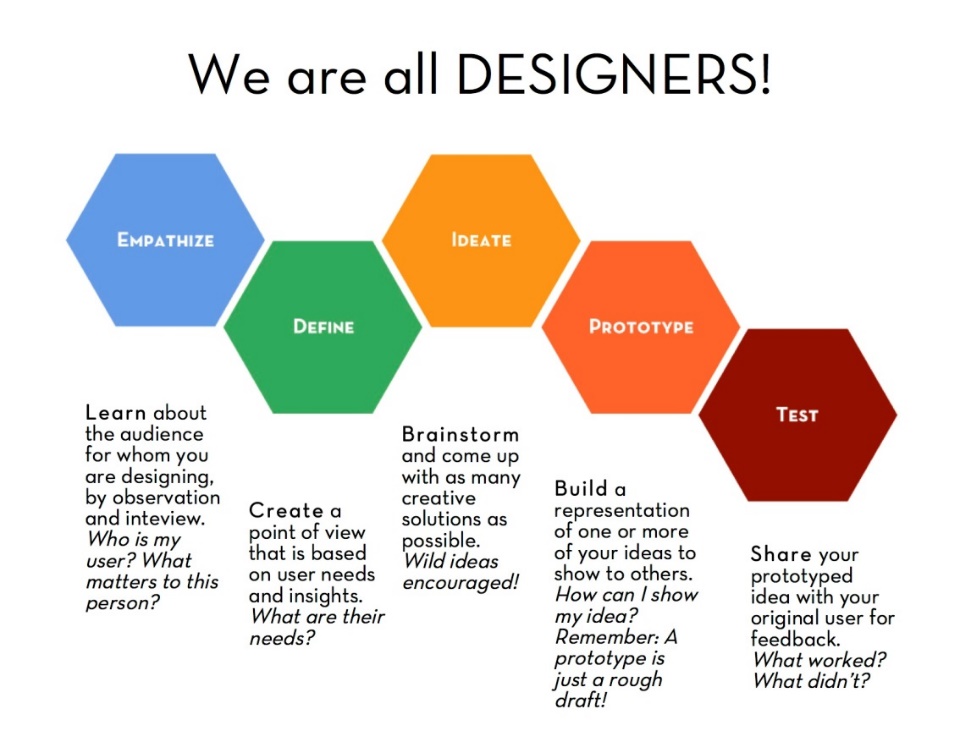 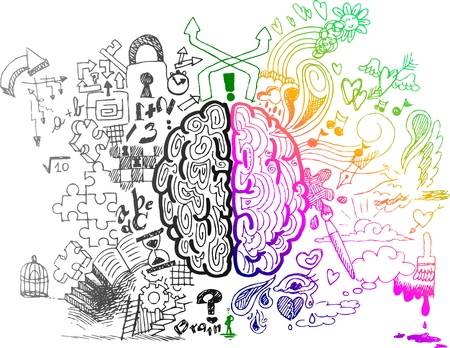 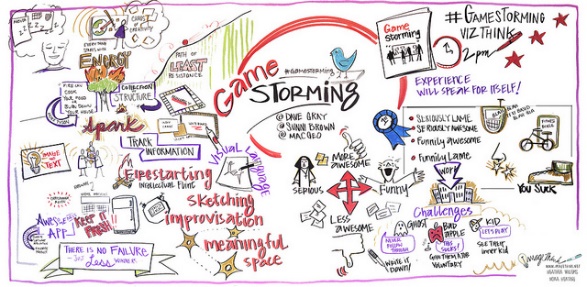 B
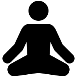 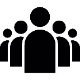 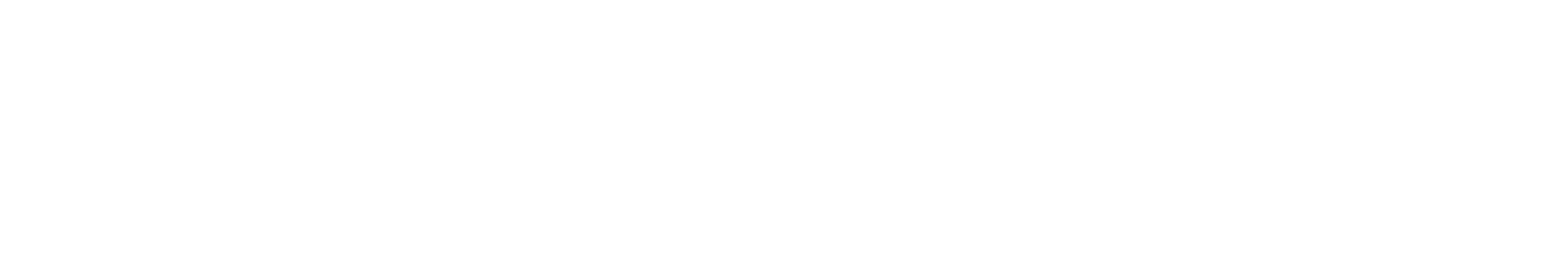 WadLab | Ecothon duurzame mobiliteit Waddeneilanden
4 december 2019 RWS LEF Westraven Utrecht